CW
08/07/2022
7Ld Using Sounds
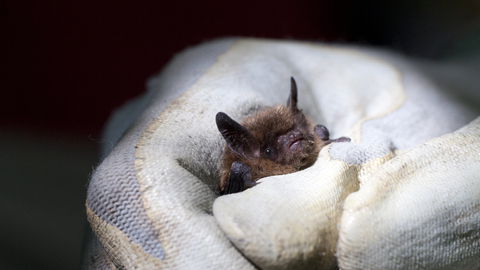 Do Now: 
Make a list of all the ways in which humans and animals use sound
[Speaker Notes: Explain how human hearing can be damaged by sound.
Explain how animals can detect the direction from which a sound is coming.]
Requisitions
We use sound in many different ways, including for communication. Sometimes the sound waves are converted into electrical signals and then back to sound waves, e.g. in a telephone.
What do we call sounds that have a lower frequency than we can hear?
Above what frequency is ultrasound?
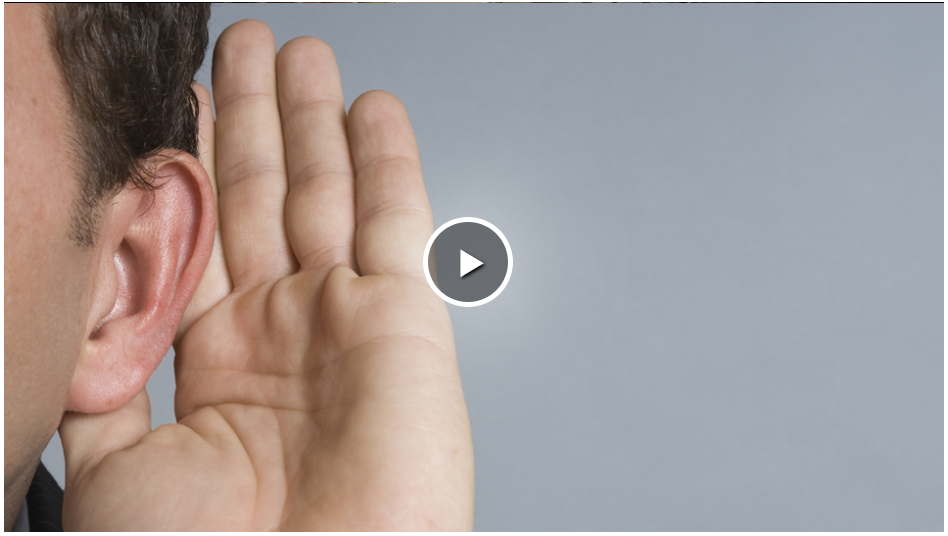 Ultra Sound
Copy & Complete
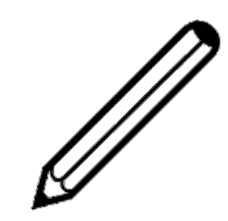 higher
Ultrasounds are sounds that have a ______ frequency than we can hear.
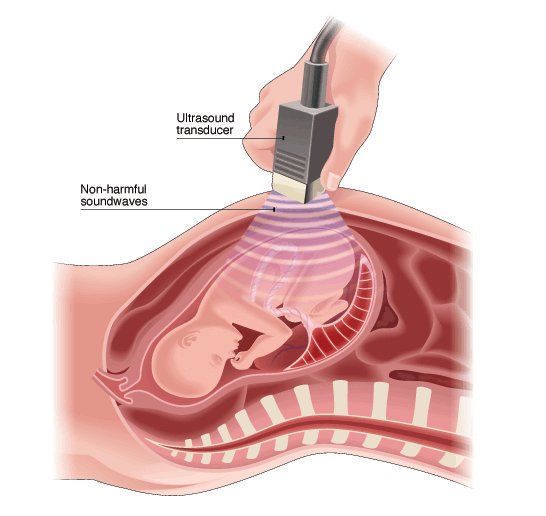 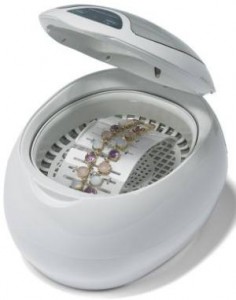 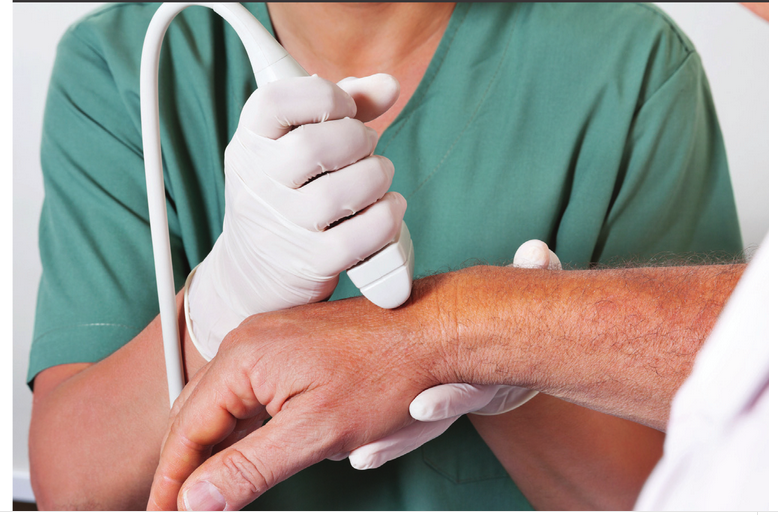 Write Down
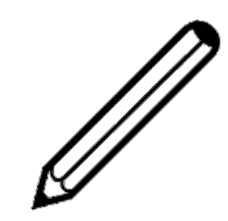 Ultrasound can be used to:
Create images of inside a body (e.g. foetus in the womb)
Relieve pain but softening scar tissue.
Cleaning delicate objects - ultrasound waves create bubbles in a liquid which loosen dirt when they burst.
My Learning Journey……
Completed
State the meaning of absorb, transmit and reflect.
Explain how animals can detect the direction from which a sound is coming.
Explain how sonar and echolocation work.
Describe some uses of ultrasound
Calculate depth or distance  from time and velocity of ultrasound.
What is an echo?
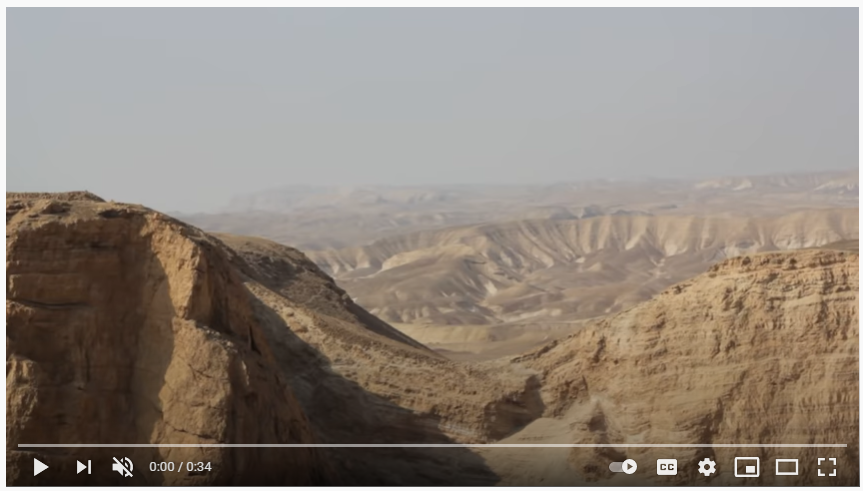 How do some animals use echoes?
Copy & Complete
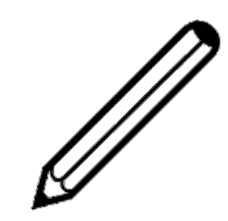 reflected
An echo is ________ sound.
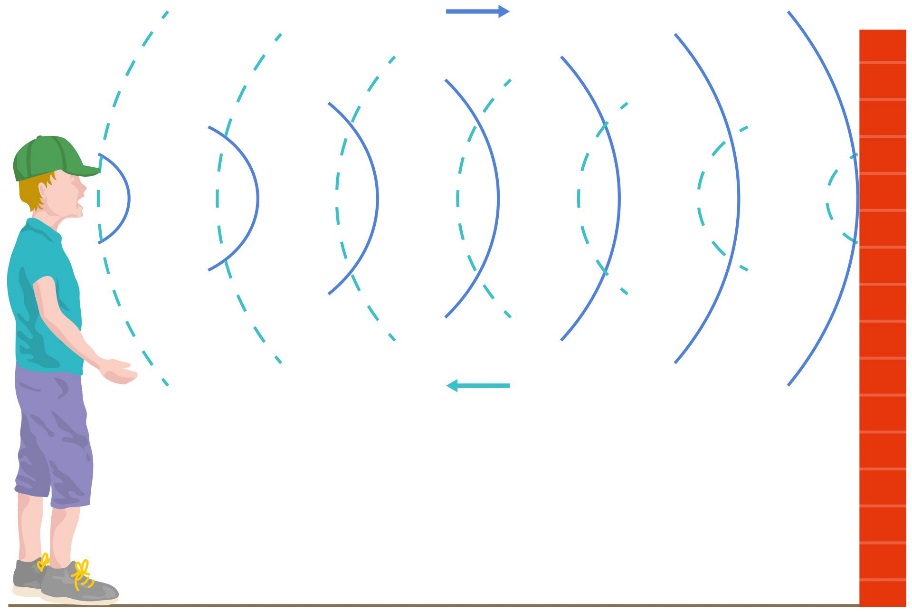 As you watch the videos think about how you would draw and label a diagram to explain echolocation

Task - Draw and label a diagram to explain how animals use echolocation.
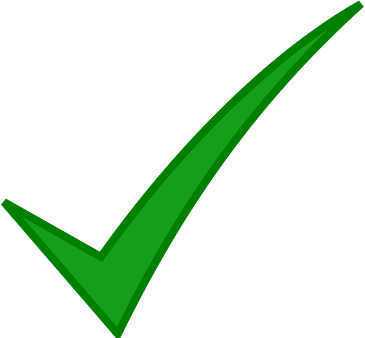 Things to include:
What happens to the ultrasound waves?
What can echolocation be used for?
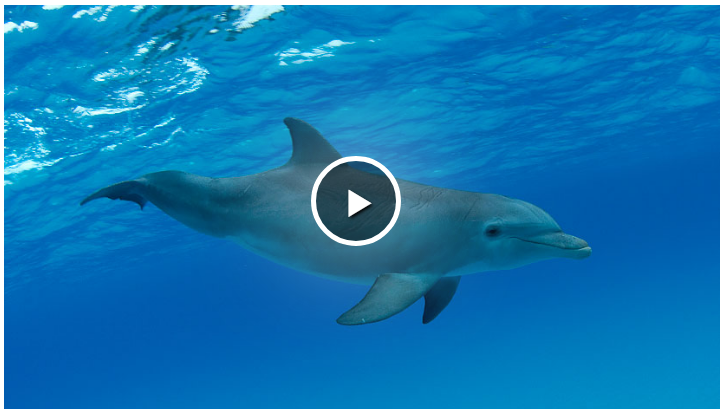 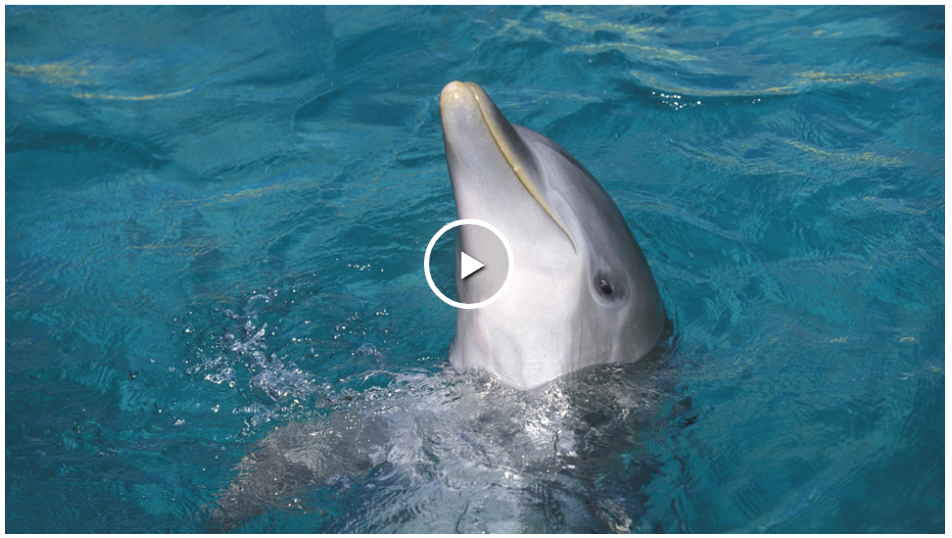 Some animals use echolocation to find their way around and find their prey.
The animals produce bursts of ultrasound and listen for the reflected sound.
Check your work
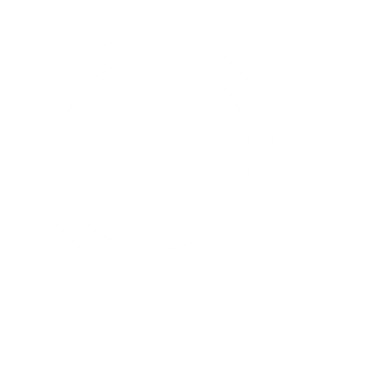 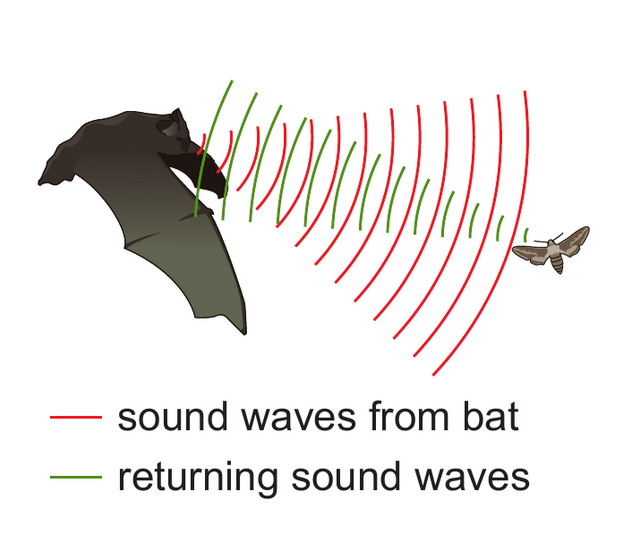 How can animals without echolocation work out the direction of a sound?
They can detect how far away and what direction the object is.
Having two ears detecting a sound wave means we can estimate exactly where the sound is coming from.
If we only had one ear, we would not be able to do this.
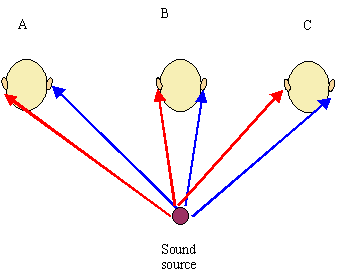 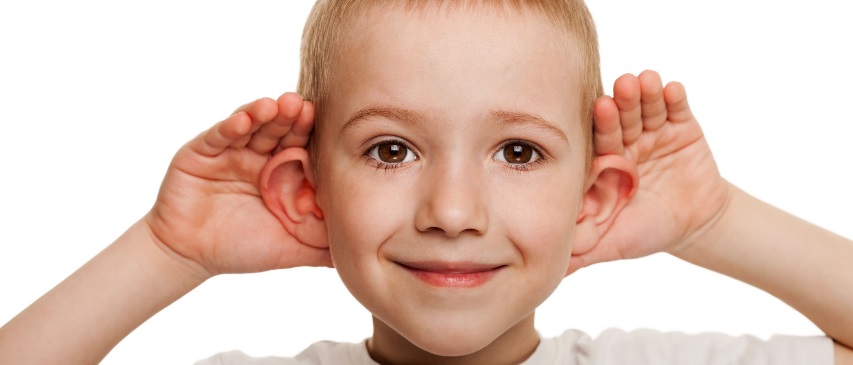 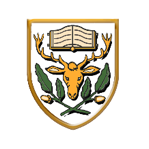 My Learning Journey……
Completed
State the meaning of absorb, transmit and reflect.
Explain how animals can detect the direction from which a sound is coming.
Explain how sonar and echolocation work.
Describe some uses of ultrasound
Calculate depth or distance  from time and velocity of ultrasound.
Sonar
Humans use a form of echolocation called sonar.
Stick in your diagram and discuss in pairs what are some uses of sonar?
How could you calculate how deep the fish are?
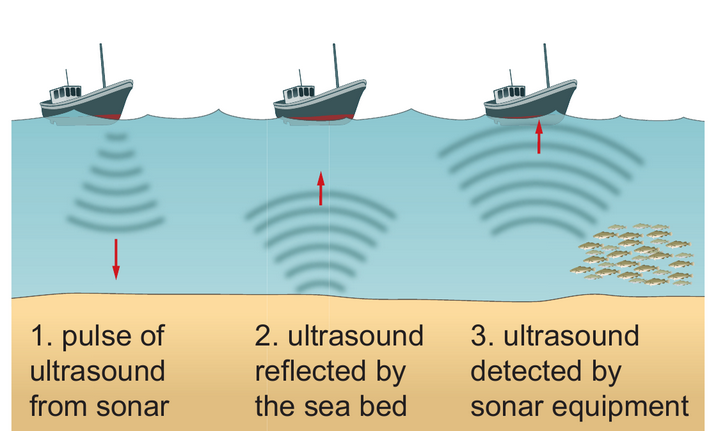 Sonar
Humans use a form of echolocation called sonar.
Discuss in pairs what are some uses of sonar?
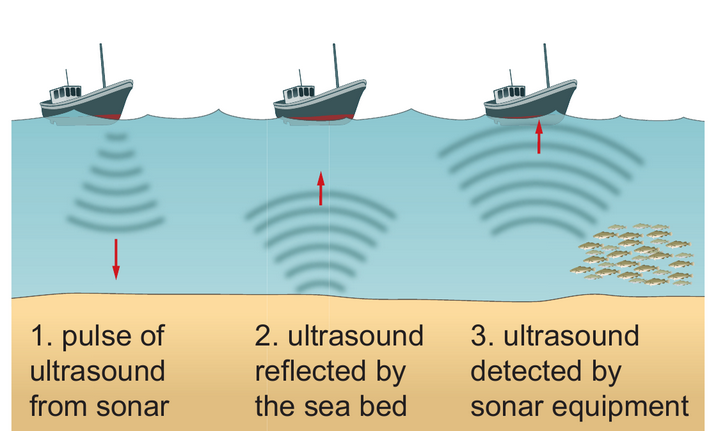 How could you calculate how deep the fish are?
Stick In
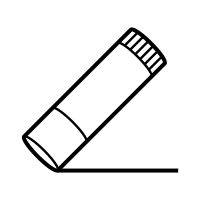 Write Down
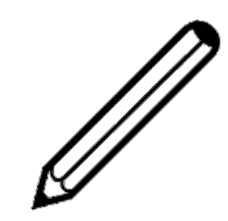 In physics we use triangles rearrange equations.

Cover the letter you are trying to work out to find your ‘new’ equation.
x
s
t
Example 1
The boat detects the reflected ultrasound after 0.5s. The speed of sound in water is 1450m/s. What is the depth of the water?
Copy & Complete
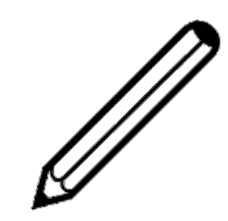 x
t
s
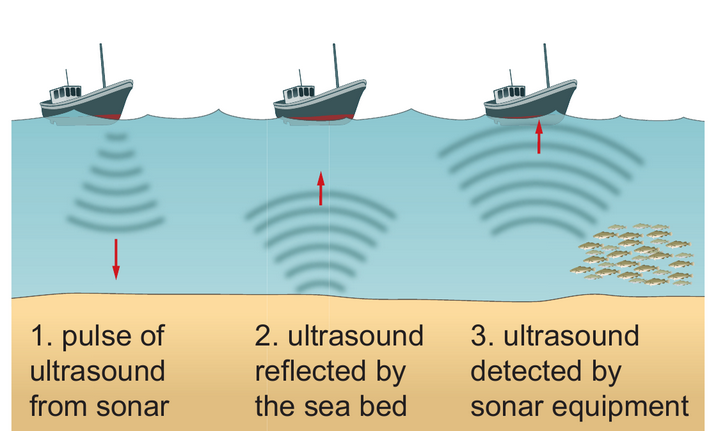 Example 1
The boat detects the reflected ultrasound after 0.5s. The speed of sound in water is 1450m/s. What is the depth of the water?
Distance = speed x time   (x = s*t)
Check your work
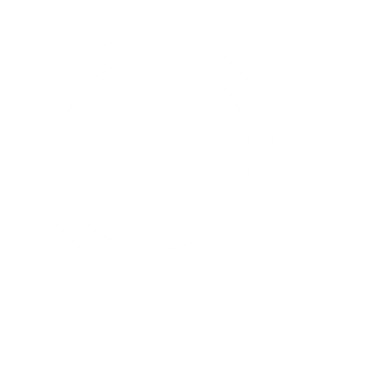 Distance = 1450m/s x 0.5s = 725m
x
s
t
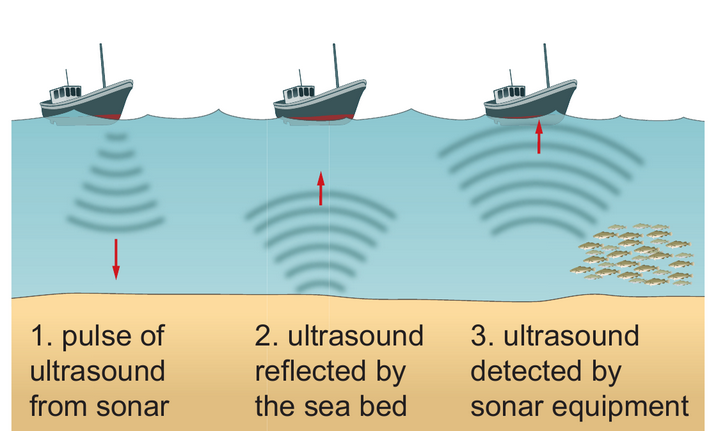 The depth of water is only ½ the distance the sound has travelled, so

Depth = 725/2 = 362.5m
Example 2
The boat then detects another reflected ultrasound after 0.1s. How deep should the boat put it’s nets to catch the fish?
Distance = speed x time   (x = s*t)
Distance = 1450m/s x 0.1s = 145m
x
s
t
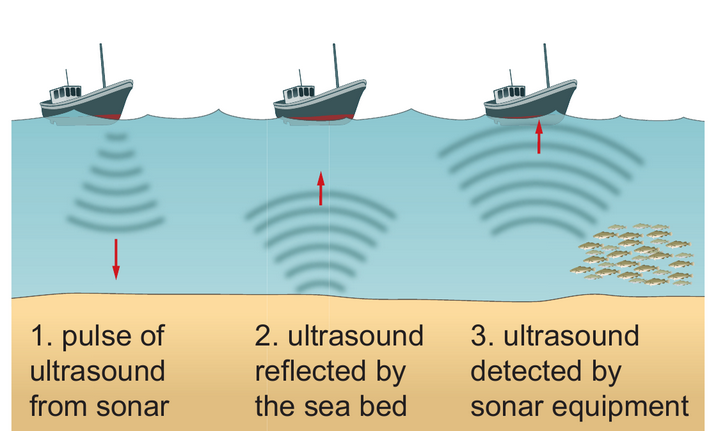 The depth of water is only ½ the distance the sound has travelled, so

Depth = 145/2 = 72.5m
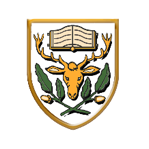 My Learning Journey……
Completed
State the meaning of absorb, transmit and reflect.
Explain how animals can detect the direction from which a sound is coming.
Explain how sonar and echolocation work.
Describe some uses of ultrasound
Calculate depth or distance  from time and velocity of ultrasound.
 Give a clue or definition for these keywords.
Hot Seat
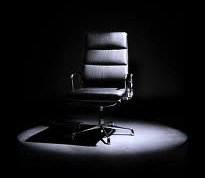 Hot seat
 Give a clue or definition for these keywords.
Ultrasound
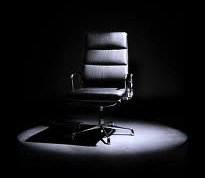 Hot seat
 Give a clue or definition for these keywords.
Echolocation
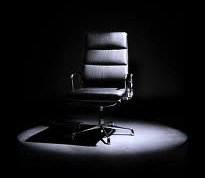 Hot seat
 Give a clue or definition for these keywords.
Absorbs
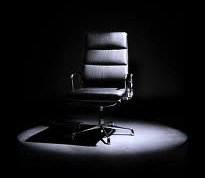 Hot seat
 Give a clue or definition for these keywords.
Sound wave
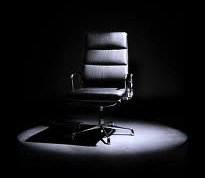 Hot seat
 Give a clue or definition for these keywords.
Reflected
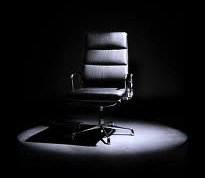 Hot seat
 Give a clue or definition for these keywords.
Sonar
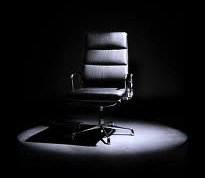 Hot seat
 Give a clue or definition for these keywords.
Echo
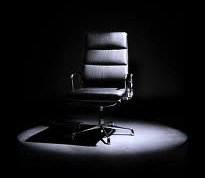